Lukuaktivistina kirjastossa
Henriika Tulivirta@tulivirta
Erikoiskirjastovirkailija
Herttoniemen, Roihuvuoren ja Laajasalon kirjastot
Kulttuuri ja vapaa-aika
Helsingin kaupunginkirjaston LaNu-työ
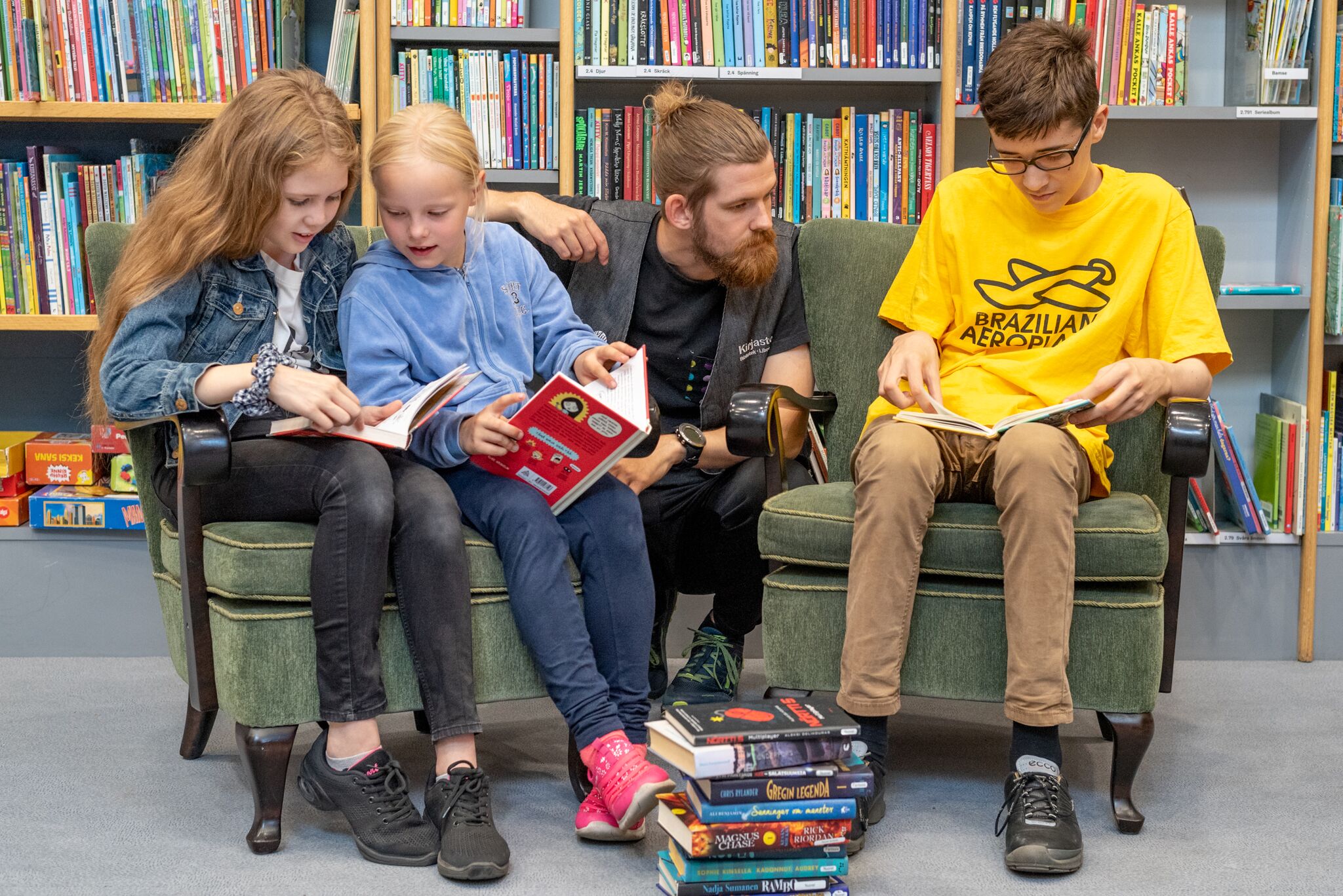 kirjavinkkaukset
satutunnit
taaperotuokiot & vauvalorutukset
ekaluokkalaisjuhlat
Lukuvalmentaja Junior
tapahtumat (muun muassa Harry Potter Book Night, Tatu ja Patu, Soturikissat…)
nuorten kirjakahvila
2
Mitä on lukuaktivismi?
Lukemisen edistämistä eri keinoin, muun muassa kirjavinkkaus, lukuhaasteet, kirjastopalveluista kertominen…
Usein henkilövetoista
Youtube (videot)
Spotify, Soundcloud ja iTunes (podcastit)
Twitter (keskustelut, someilmiöt) 
Instagram (Bookstagram, Kirjagram)
Erilaiset blogialustat
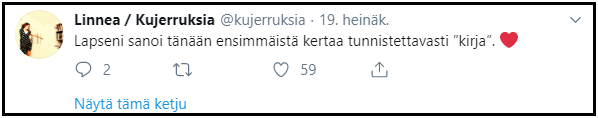 3
Kirjatube – lukuvinkkausta YouTuben avulla
Kirjatube vasta saavuttamassa suosiota, katseluita toistaiseksi suhteellisen vähän
Kilpailu Youtubessa kovaa, oman kanavan kasvattaminen vie aikaa
Kannattaa tehdä viihteellisesti:mieluummin lukuvinkkejä kuinkirja-arvioita
Näyttökerrat eivät kerro kaikkea,myös kommentit ja muu vuorovaikutus tärkeää!
Sopiva kesto noin 7–15 minuuttia
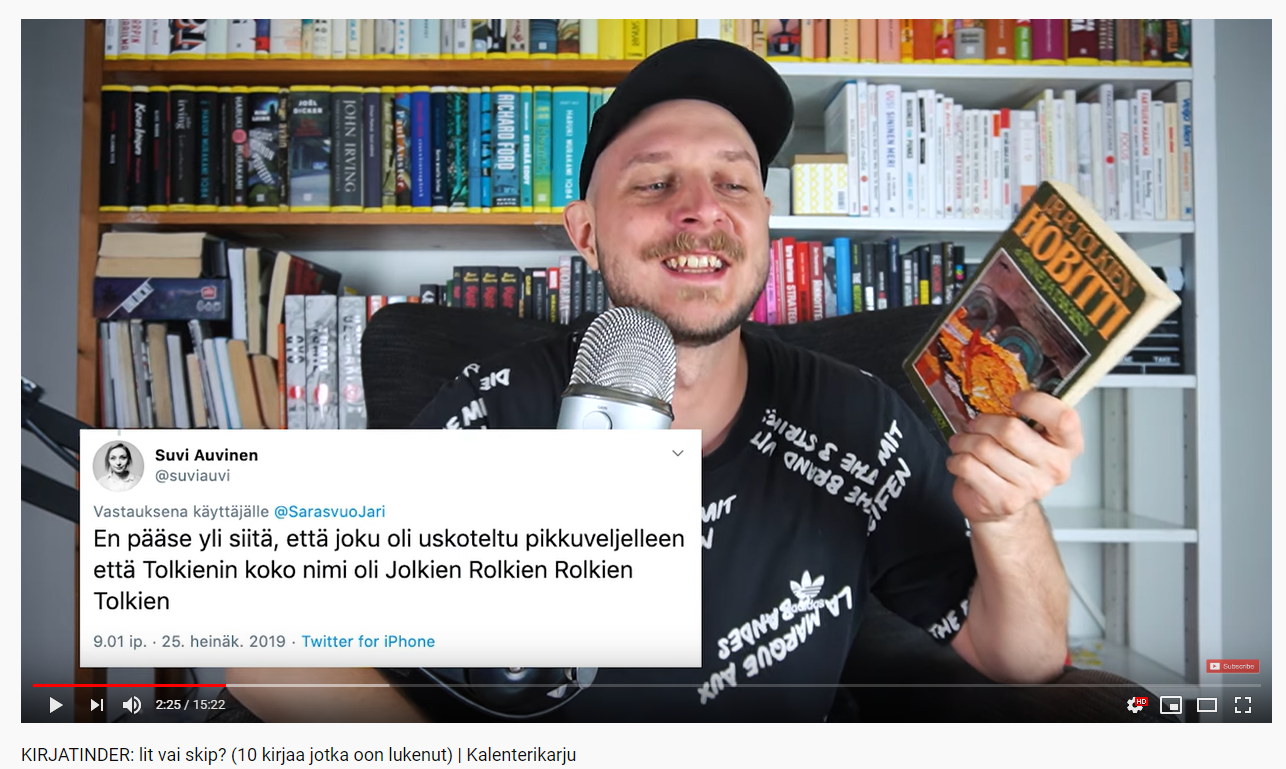 4
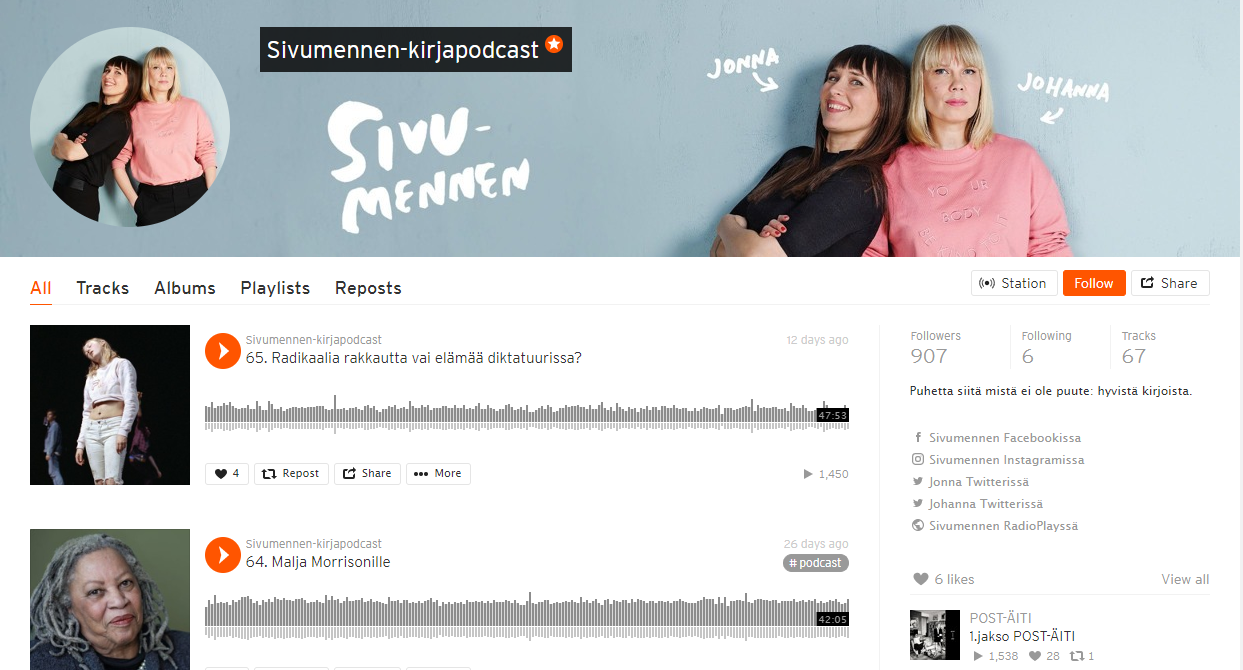 Podcastit lukemisesta
Usein keskusteluita, haastatteluita, väittelyitä tai kirja-arvosteluja
Intiimi formaatti -> parhaimmillaan kuuntelijavoi kuvitella olevansa samassa tilassa kuin keskustelijat
Ei tarvitse miettiä visuaalisuutta, vain ääntä 
Vapaus rauhallisuuteen tai rönsyilyyn  podcast antaa liikkumavaraa!
Levittäminen välillä haastavaa
Persoonallisuus on vahvuus!
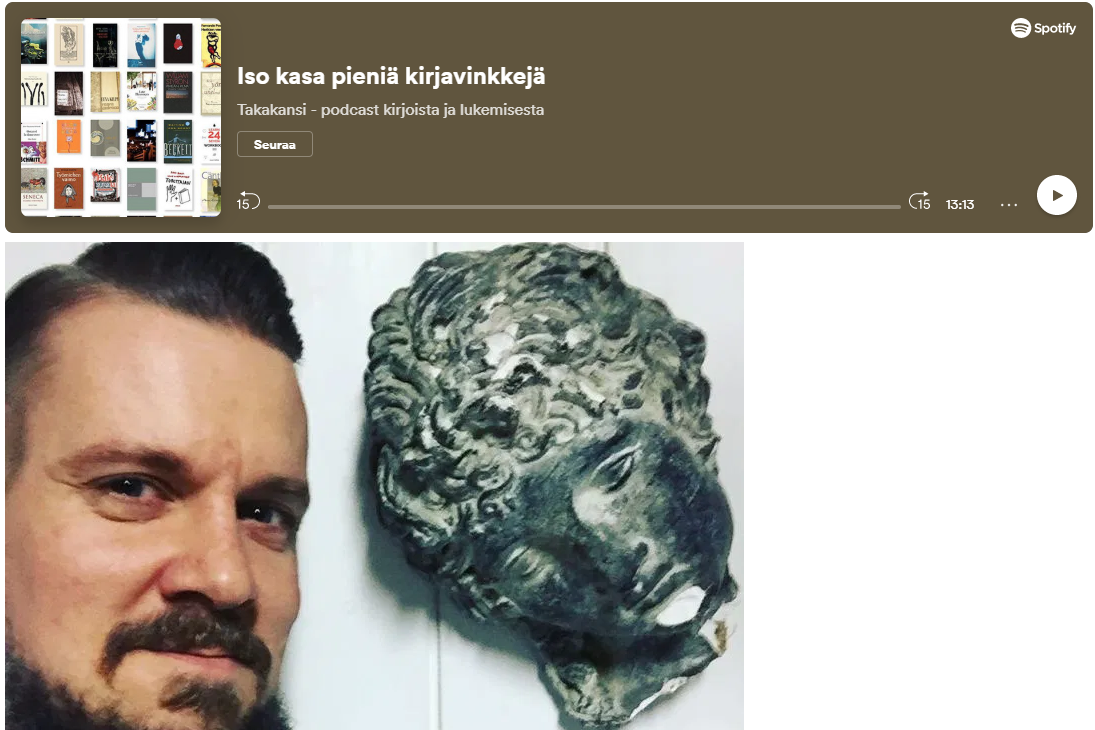 5
Lukuvinkkejä Instagramissa
Usein visuaalisesti hyvin kauniita ja harkittuja, sisällöt olleet tähän asti enimmäkseen kirja-arvosteluita
Uusi, rennompi ja kevyempi ote saanut hyvän vastaanoton!
Lukuretriitissä neljä tekijää, jokainen laatii sisältöä omalla tyylillään
Suosituksia, erilaisten kirjamakujen avaamista, yleisön osallistamista
Mekaaninen arvostelu hiipumassa, kirjojen herättämät tunteet nousussa!
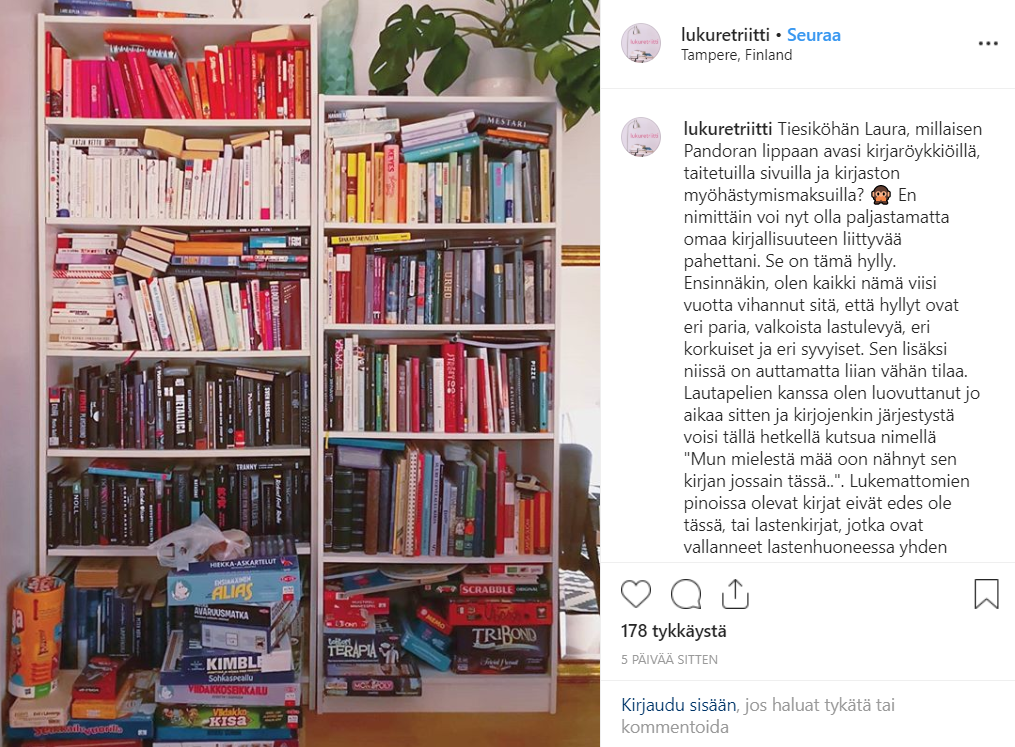 6
Lukuvinkkejä Instagramissa
Instagramin tarina-ominaisuus toimii vinkkauksissa hyvin!
Vinkkaajasta tulee yleisölle tuttu: tarinoita tehdään omilla kasvoilla, omalla tyylillä
Kirjoja kannattaa vinkata yhdellä kerralla 2–5, liian pitkät tarinat eivät toimi
Kirjasunnuntain toteuttaminen vie tällä hetkellä 2–4 tuntia
Katsojia noin 800–1000/vinkkaus
7
Kirjatwitter
Toimii parhaiten henkilövetoisena: kun henkilö ja kirjasto twiittaavat samasta asiasta, saa henkilön twiitti lähes aina enemmän näkyvyyttä
Erityisen hyvä ilmiöiden ja kampanjoiden luomiseen
Henkilökohtaisuus on plussaa – omia kokemuksia, tunteita ja ajatuksia saaja kannattaa jakaa!
Erittäin helppo jakaa kirjavinkkejä!
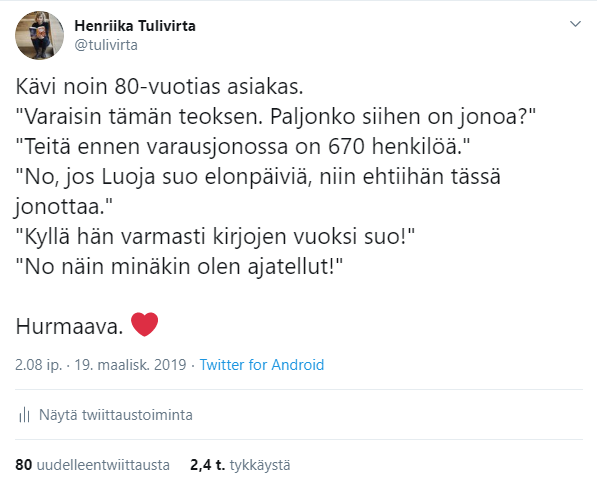 8
Kirjatwitter
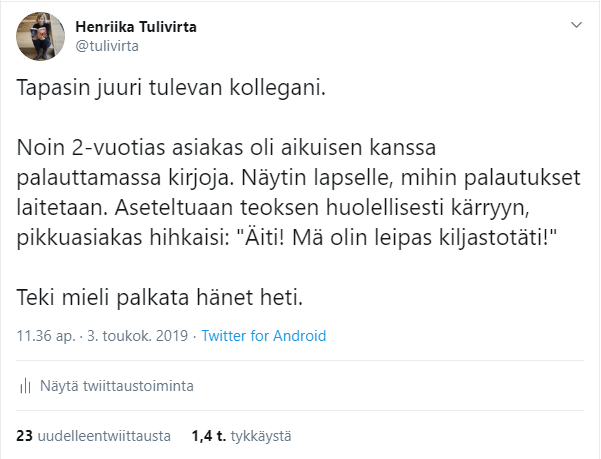 Lyhyet, napakat twiitit toimivat! Huomaa merkkiraja:jos teet aiheesta ketjun, pidä huoli, että uusi twiitti alkaa kokonaisella lauseella!
Ajan ilmiöiden seuraaminen: rohkeasti mukaan keskusteluihin, kantaaottavuus on hyvä asia.
Palveluita kannattaa tuoda esiin henkilöiden kautta: ”Asiakas tiedusteli, voiko meiltä lainata…”
Asiakkaasta ei saa kirjoittaa tunnistettavasti. Muuttele aikamääreitä, puhu yleistermeillä (henkilö, asiakas, lapsi)
Jos twiittaat kirjavinkkejä, muista tägätä mukaan esimerkiksi kustantamo tai kirjailija  lisää näyttökertoja!
Muista: ihmiset haluavat jo valmiiksi rakastaa kirjoja ja kirjastoja! – me vain teemme sen helpommaksi 
9
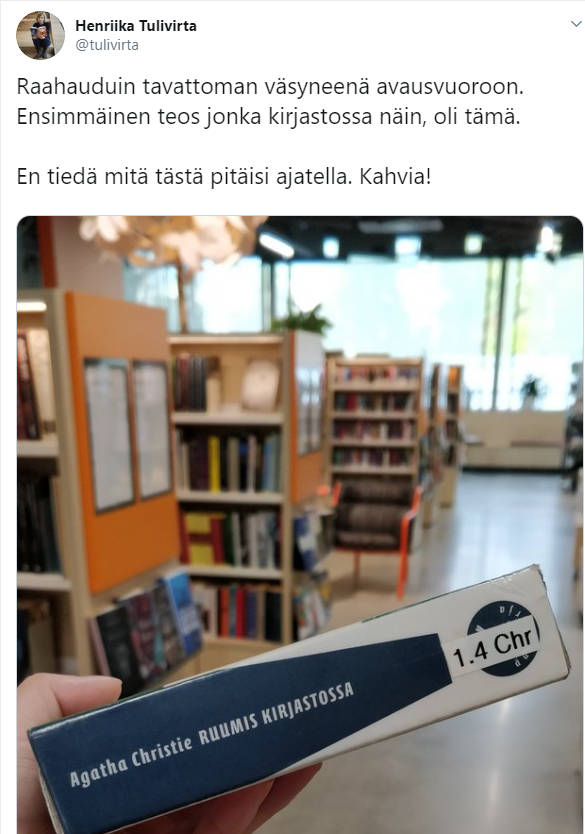 Mistä aloittaa?
Keskustele esihenkilösi kanssa! Lukemisen edistäminen somessa vaatii työaikaa! 
Kokeile rohkeasti uutta: luo tili eri alustoille, älä suunnittele liikaa.
Esimerkiksi Instagramissa päivitykset voi alkuun määrittää yksityisiksi.
Seuraa muita lukuaktivisteja, kommentoi, keskustele, ota mallia!
Mieti, millaista kirja- tai kirjastosisältöä itse haluaisit lukea.
Ole oma itsesi!
10
Katri Vänttinen@kativaan@HelMet_kirjastoMarko Suomi@markosuomi@KirkkonummiLibTommi Kinnunen@Tommi_Kinnunen@celia_govRonja Salmi@RonjaSalmiTuomas Aitonurmi@taitonur
Ketä seurata?
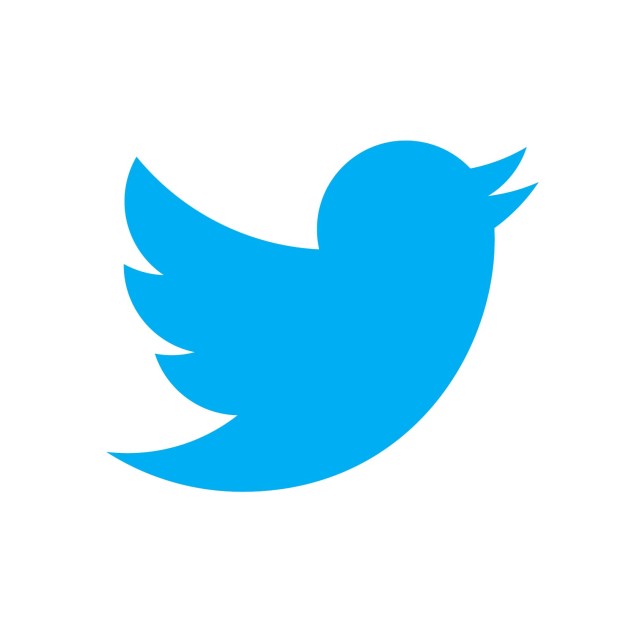 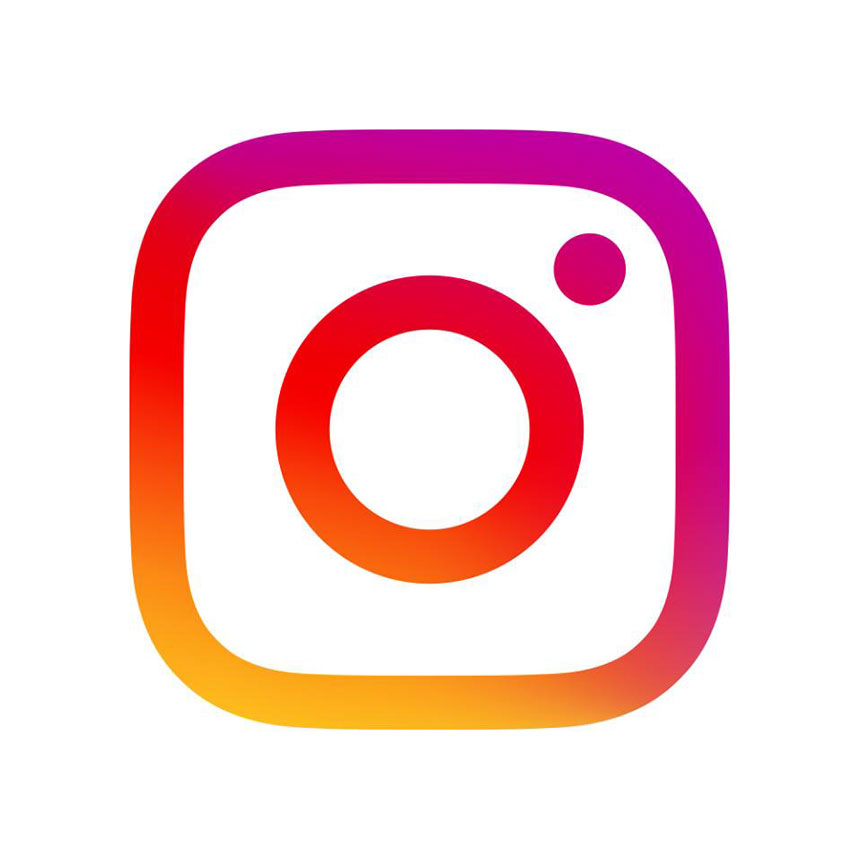 Mikko Toiviainen@kalenterikarju@KirjastoOmena@lukukeskusEmmi Nuorgam@emminuorgamLukukoira Sylvi@LukukoiraSylvi@vaarakirjastot@kirjastoseuraLinnea/Kujerruksia@kujerruksia
@lukuretriitti@kirjastohelsinki@lukuliike@otavankirjat@lounakirjastot@ylekioskilit@miljalukee@bibobookblog@tarinannuppuja@kosmoskirjat@sivujenhavinaa
11
Henriika Tulivirta@tulivirta